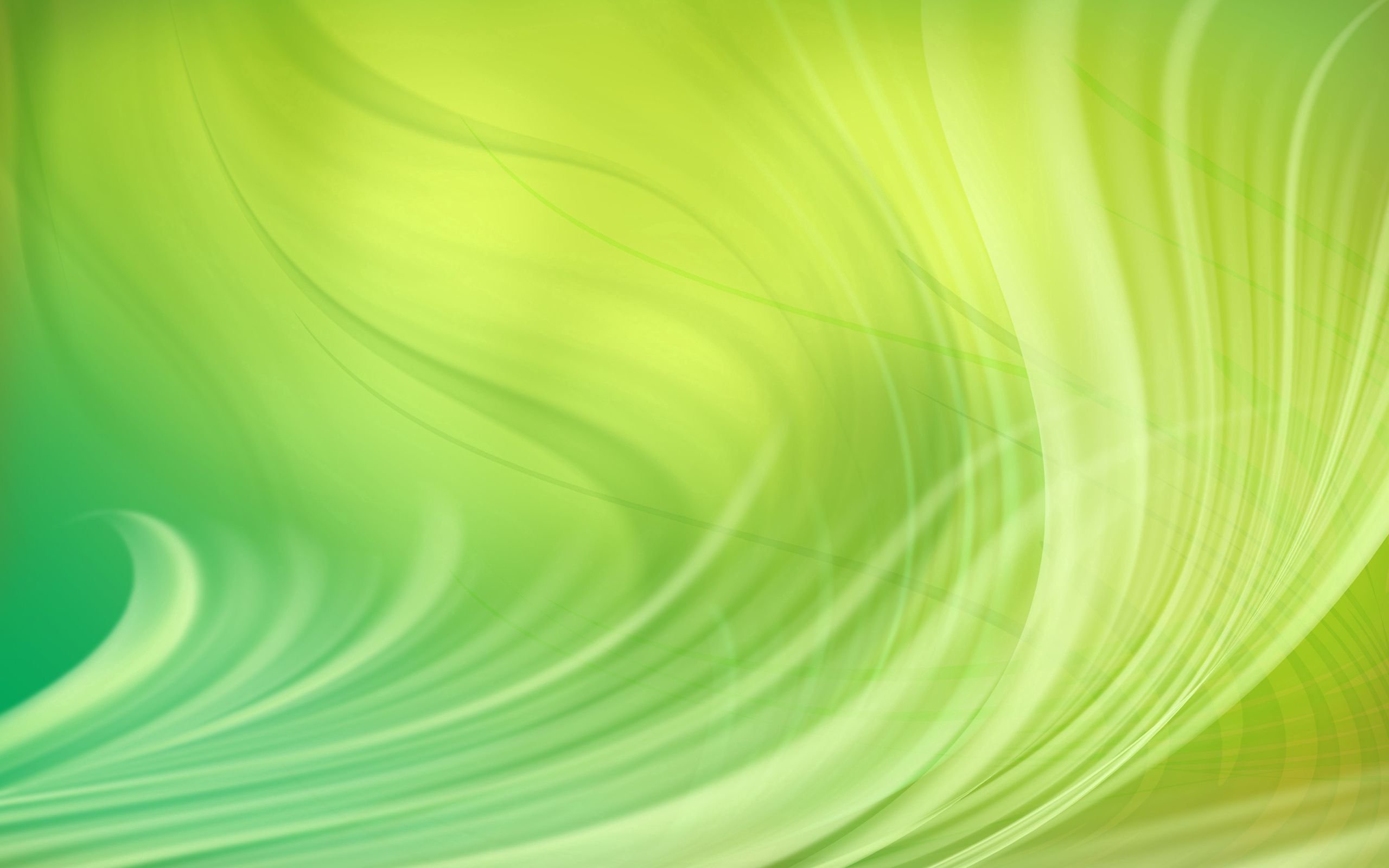 ПРОЕКТ 
«Оптимизация регистрации детей в системе Навигатор дополнительного образования Краснодарского края»
МДОБУ центр развития ребенка-детский сад № 86
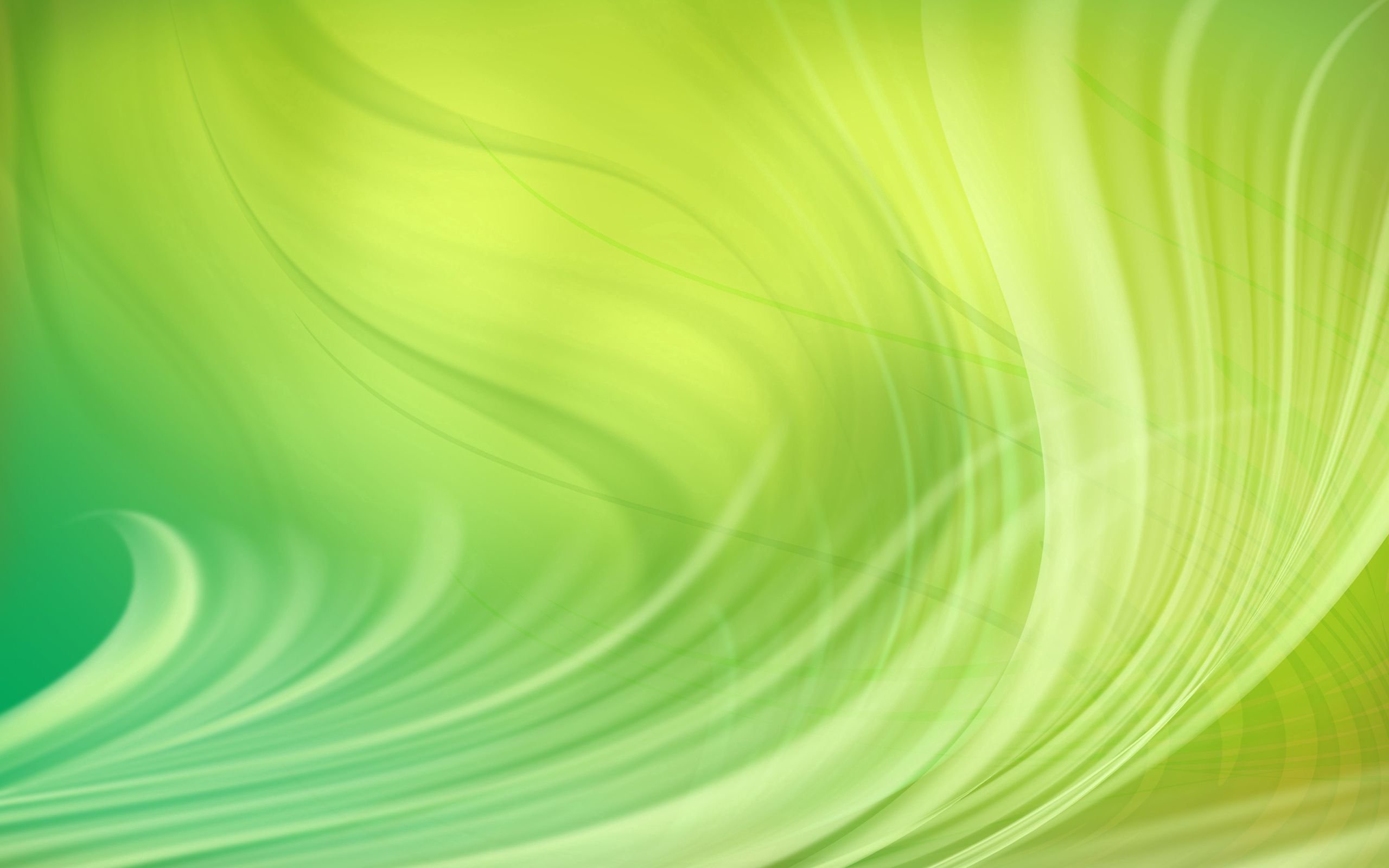 ПАСПОРТ ПРОЕКТА
КАРТА ТЕКУЩЕГО СОСТОЯНИЯ
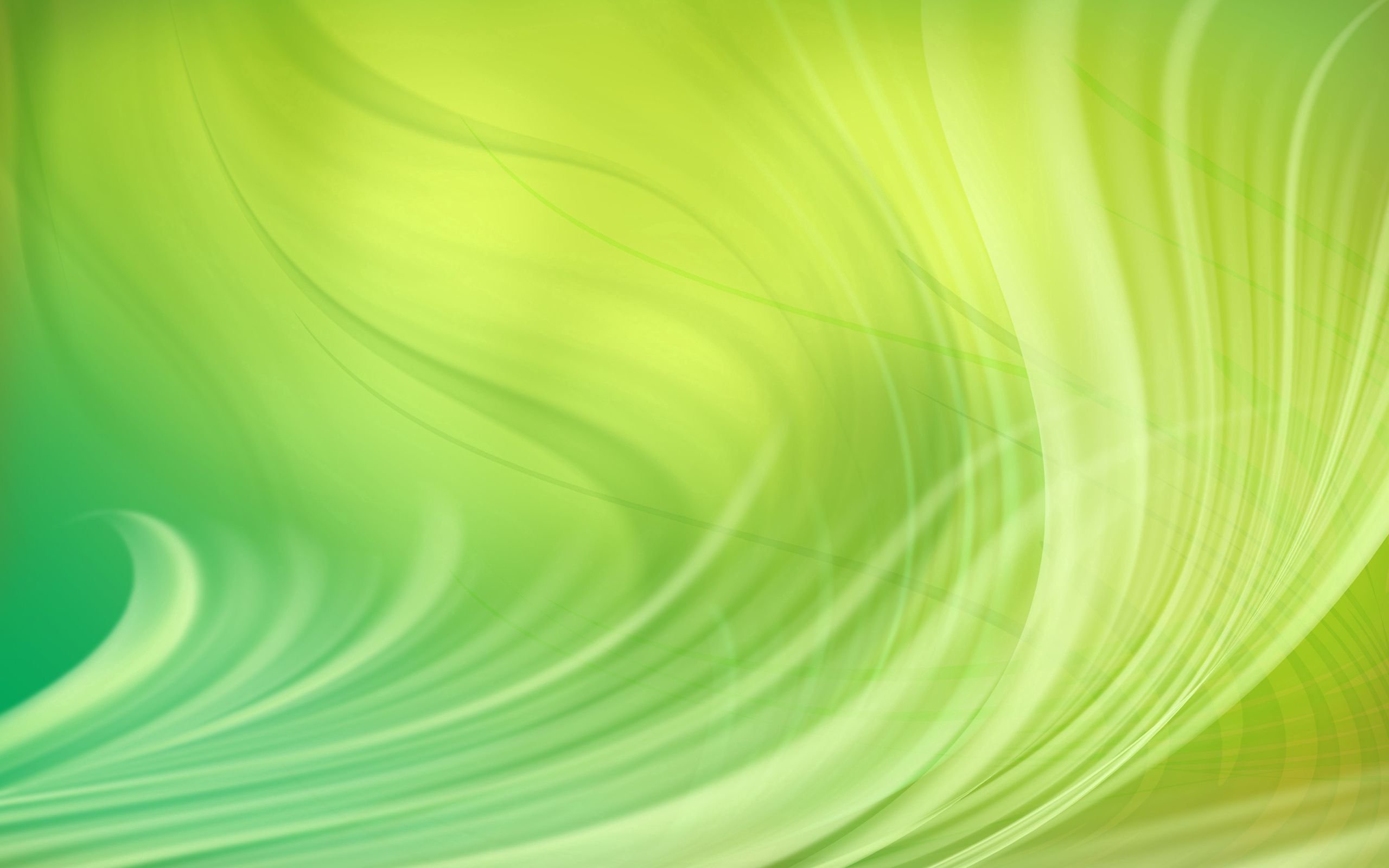 ВПП: 50 мин.
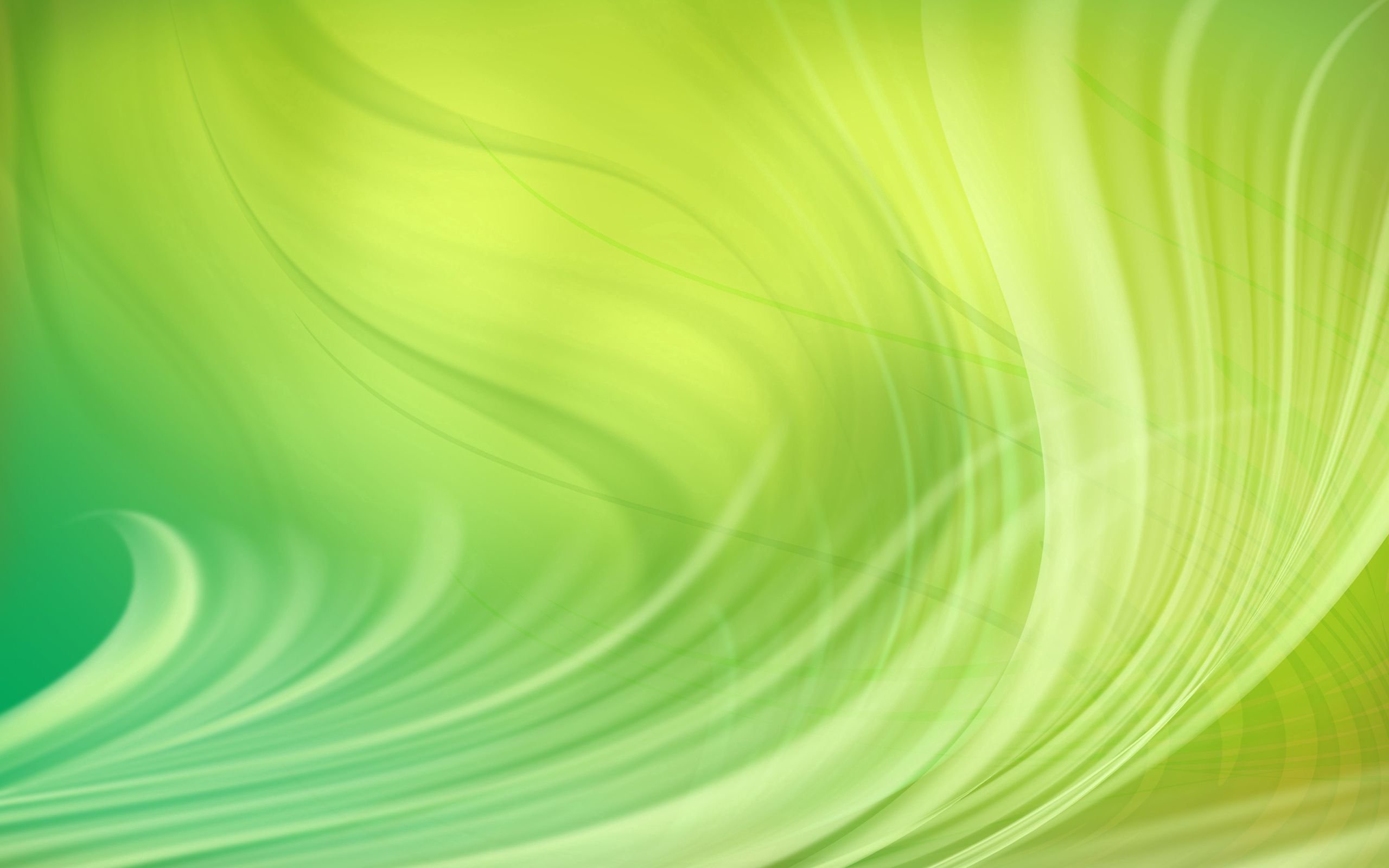 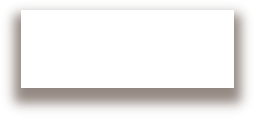 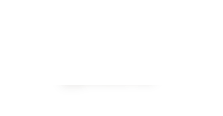 Федеральный уровень
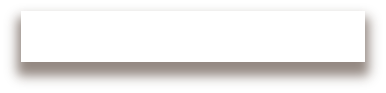 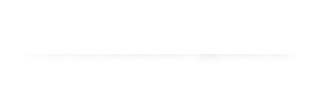 Региональный уровень
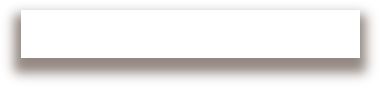 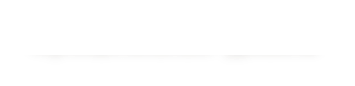 Муниципальный уровень
Уровень организации
Воспитатель может быть занят образовательным процессом
 
Ответственного за ведение системы «Навигатор» может не быть на месте 

Родитель повторно посещает учреждение
 
Родитель долго ищет нужного специалиста
ПИРАМИДА ПРОБЛЕМ
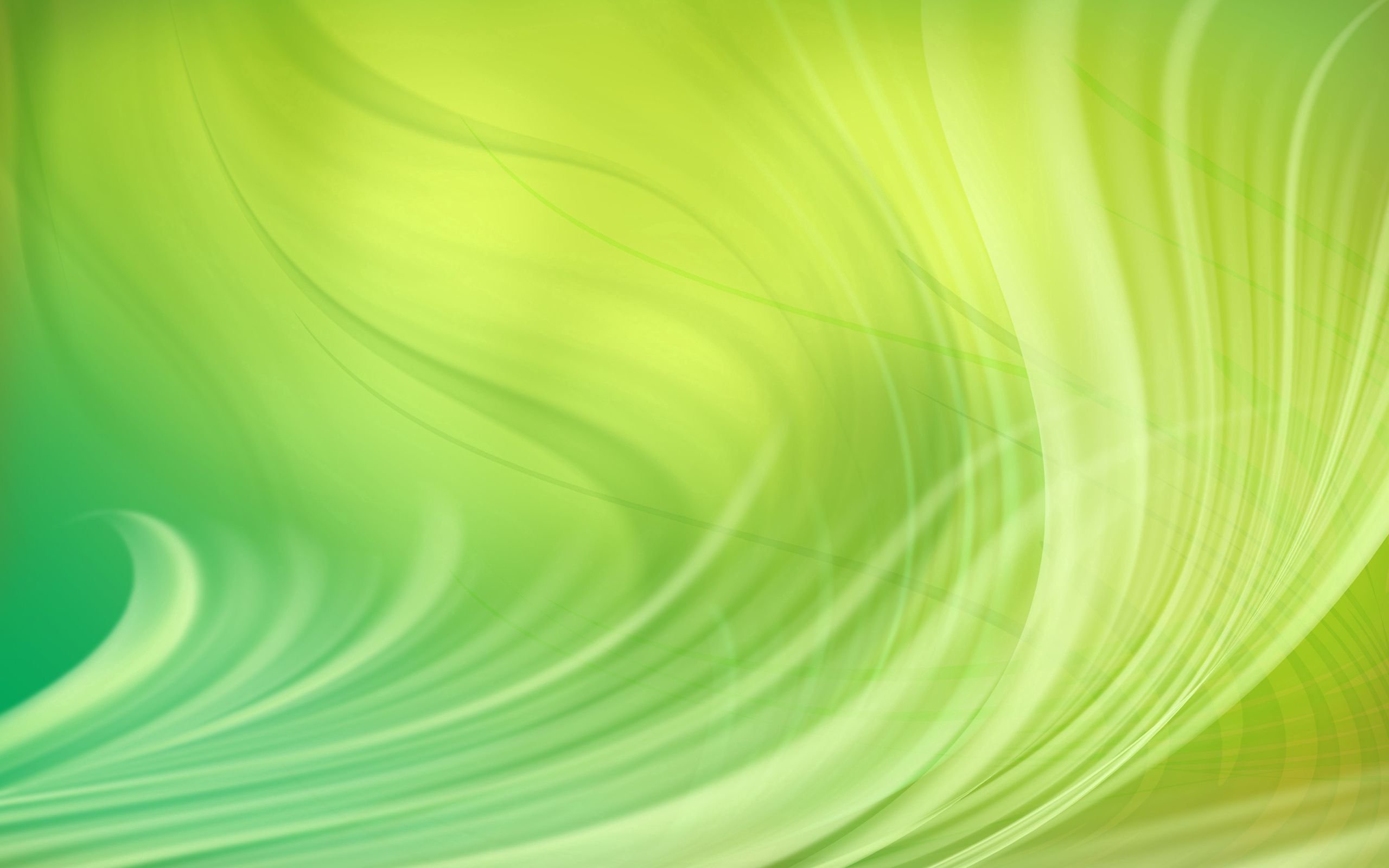 ВВЕДЕНИЕ В ПРЕДМЕТНУЮ ОБЛАСТЬ